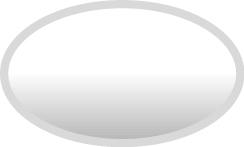 Picture Description
Here is a picture of Tom and his friends. Study the picture and describe it. Answer the teacher’s questions.
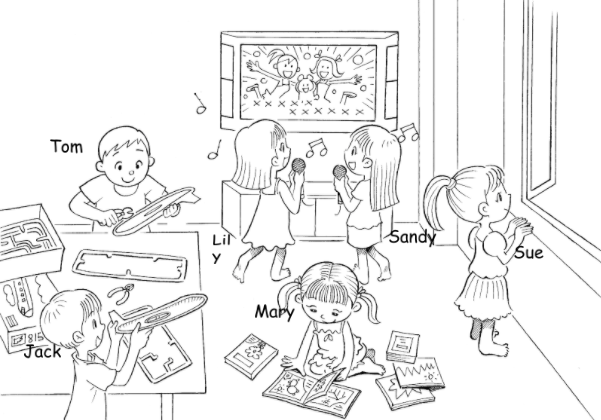 [Speaker Notes: Give the pupil three minutes to look at the picture.
Encourage the pupil to talk about the picture as much as he / she can.]
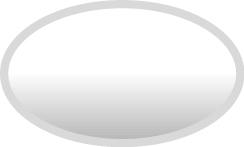 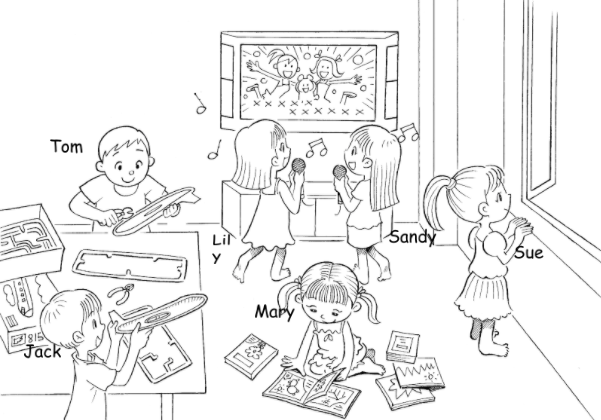 Suggested questions:
1	How many boys / girls / children can you see?
2	What are the boys doing?
3	What are Lily and Sandy doing?
4	Who is reading?
How many books are there?
6	Where is Sue?
[Speaker Notes: Give the pupil three minutes to look at the picture.
Encourage the pupil to talk about the picture as much as he / she can.]
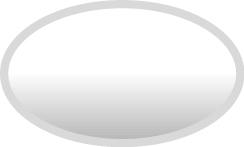 Suggested questions:
1	How many boys / girls / children can you see?
2	What are the boys doing?
3	What are Lily and Sandy doing?
4	Who is reading?
How many books are there?
6	Where is Sue?
Suggested answers to the questions:
1	I can see two boys / four girls / six children.
2	The boys / They are making models.
3	Lily and Sandy / They are singing.
4	Mary is reading.
There are five books.
6	Sue / She is near the window.
(Accept any reasonable answers.)
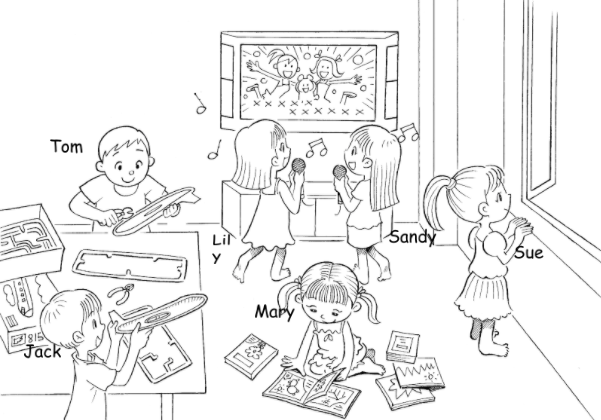 [Speaker Notes: Give the pupil three minutes to look at the picture.
Encourage the pupil to talk about the picture as much as he / she can.]